Computational Geometry(representation and manipulation)Graham RhodesSenior Software Developer, Applied Research Associates, Inc.
Outline
Part 1: Explicit boundary representations
Half edge data structure
Editing geometry on the CPU
Part 2: Higher order surface modeling
Subdivision surfaces using half edge data structure
Higher order surfaces on the GPU
Part 1: Explicit Boundary Representations
Some Perspective
In-game models usually made of meshes
Typically triangles
Indexed triangle meshes
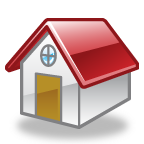 9
4
8
2
3
6
0
1
Is a triangle mesh enough?
Good for rendering “fixed” geometry
Maybe not always
Inconvenient for editing a mesh
Inconvenient for subdivision modeling
Inconvenient whenever the triangle connectivity (topology) needs to change
[Speaker Notes: By “fixed” I mean the topology is fixed. Model can be dynamic in that it moves either due to a changing overall transformation matrix or via some per-control vertex transformation such as skinned animation.]
Data Structures for Editable Meshes
Manifold
Winged Edge (Baumgart, 1972)
Half Edge (presented here)
Quad edge
Non-manifold
Radial edge
Generalized non-manifold
(some game DCC tools, CAD, …)
[Speaker Notes: Generalized non-manifold is the type of data structure used in computer aided design software. It completely separates geometry and topology, and is much more rigorous that what we need to be concerned with for games. It is also far more difficult to implement. The complete division between geometry and topology makes this quite non-intuitive.

The open source modeling software, Blender, and other digital content creation tools used in the game industry, are based on non-manifold data topology structures.]
Half Edge Data Structure (HEDS)
HE points to next half edge in traversal direction
Start point of HE.next is HE.endPt
struct HalfEdge
{
	HalfEdgeVert *endPt;
	HalfEdge *next;
};
HE.next
endPt
HE
[Speaker Notes: Note that for a close polygon, such as a triangle, we can find traverse the polygon’s boundary loop simply using HE.next recursively.]
Half Edge Data Structure (HEDS)
HE may point to a face on its left side
All half edges in a loop point to same face
struct HalfEdge
{
	HalfEdgeVert *endPt;
	HalfEdge *next;
	HalfEdgeFace *face;
};
Face
HE
[Speaker Notes: The truth is, the face is on the left side only depending on viewpoint. If we look at the half edge from a point-of-view where the loop is traversed in a counterclockwise fashion, the face is on the left of the edge….while walking along the edge we would turn towards the left to see the face. If we looked at this same object from behind, the face would appear to be on the right.]
Half Edge Data Structure (HEDS)
HE points to its opposite half edge
Which is attributed as above
struct HalfEdge
{
	HalfEdgeVert *endPt;
	HalfEdge *next;
	HalfEdgeFace *face;
	HalfEdge *opposite;
};
opposite
Half Edge Data Structure (HEDS)
HE points to its opposite half edge
It can be useful to support custom data
struct HalfEdge
{
	HalfEdgeVert *endPt;
	HalfEdge *next;
	HalfEdgeFace *face;
	HalfEdge *opposite;
	void *userData;
	unsigned char marker;
};
opposite
[Speaker Notes: Note that due to the orientation flip of the opposite edge, the opposite face has the same orientation as the original half edge’s face. Orientation consistency is built into the data structure.]
C++ half edge class definitions
struct HalfEdgeFace
{
	HalfEdge *halfEdge;
	unsigned char marker;
};
struct HalfEdge
{
	HalfEdgeVert *endPt;
	HalfEdge *next;
	HalfEdge *opposite;
	HalfEdgeFace *face;
	void *userData;
	unsigned char marker;
};
struct HalfEdgeVert
{
	HalfEdge *halfEdge;
	int index;
	unsigned char marker;
};
[Speaker Notes: We are focusing on the half edge, but typical implementations also define special face and vertex data structures. These enable additional traversals that are useful.

The user data could be assigned to the edge, face, and/or vertex. It could store, for example, texture or UV mapping information.

The marker is useful to aid in traversals. For example, if you want to find he constellation of faces around a given starting face, then traverse around the face’s loop.  For each vertex around the face, find the ring of faces around that vert, but skip any face that has a marker value of 1. For any as-yet-unmarked face, add it to your list, then set marker = 1 for that face. By using the marker in this way, it indicates that you’ve already visited a face and so it is already in your output list. You can also use this for Boolean type searches. For example, if you want to find faces connected to vert1, but not to vert2, first find the ring of faces around vert2, and set marker to 1. Then find the ring of faces around vert1, skipping any face with marker == 1. These are simple examples, but it should be clear that marker can enable rather complex selection logic.

The marker can also aid in supporting selection modes. For example, marker == 0 for non-selected items, and marker == 1 for selected items.

You could consider treating the marker as a bitfield, with some bits used for selection, some used to indicate traversal status, some indicating constraints (e.g., crease/corner edge), etc.]
HDS Invariants
Strict
halfEdge != halfEdge->opposite
halfEdge != halfEdge->next
halfEdge == halfEdge->opposite->opposite
startPt(halfEdge) == halfEdge->opposite->endPt
There are a few others…
Implement in code for convenience
Vertex == Vertex->halfEdge->endPt
Simple Traversals
Find vertex loop defined by a half edge
IndexList FindVertexLoop(HalfEdge *edge)
{
	IndexList loop;
	HalfEdge *curEdge = edge;
	do {
		loop.push_back(edge.endPt->index);
		curEdge = curEdge->next;
	}	while (curEdge != edge);
	return loop;
};
next
curEdge
Simple Traversals
Find vertex loop defined by a half edge
IndexList FindVertexLoop(HalfEdge *edge)
{
	IndexList loop;
	HalfEdge *curEdge = edge;
	do {
		loop.push_back(edge.endPt->index);
		curEdge = curEdge->next;
	}	while (curEdge != edge);
	return loop;
};
Simple Traversals
Find vertex loop defined by a half edge
IndexList FindVertexLoop(HalfEdge *edge)
{
	IndexList loop;
	HalfEdge *curEdge = edge;
	do {
		loop.push_back(edge.endPt->index);
		curEdge = curEdge->next;
	}	while (curEdge != edge);
	return loop;
};
Simple Traversals
Find vertex loop defined by a half edge
IndexList FindVertexLoop(HalfEdge *edge)
{
	IndexList loop;
	HalfEdge *curEdge = edge;
	do {
		loop.push_back(edge.endPt->index);
		curEdge = curEdge->next;
	}	while (curEdge != edge);
	return loop;
};
Simple Traversals
Find vertex loop defined by a half edge
IndexList FindVertexLoop(HalfEdge *edge)
{
	IndexList loop;
	HalfEdge *curEdge = edge;
	do {
		loop.push_back(edge.endPt->index);
		curEdge = curEdge->next;
	}	while (curEdge != edge);
	return loop;
};
Simple Traversals
Find vertex loop defined by a half edge
IndexList FindVertexLoop(HalfEdge *edge)
{
	IndexList loop;
	HalfEdge *curEdge = edge;
	do {
		loop.push_back(edge.endPt->index);
		curEdge = curEdge->next;
	}	while (curEdge != edge);
	return loop;
};
Simple Traversals
Find vertex loop defined by a half edge
IndexList FindVertexLoop(HalfEdge *edge)
{
	IndexList loop;
	HalfEdge *curEdge = edge;
	do {
		loop.push_back(edge.endPt->index);
		curEdge = curEdge->next;
	}	while (curEdge != edge);
	return loop;
};
[Speaker Notes: Note that we add each new edge in constant time, so the net cost is O(n), where n is the number of edges in the loop.]
Simple Traversals
Find edges of 1-ring around vertex
EdgeList Find1RingEdges(HalfEdgeVert *vert)
{
	EdgeList ring;
	HalfEdge *curEdge = vert->halfEdge;
	do {
		ring.push_back(curEdge);
		curEdge = curEdge->next->opposite;
	}	while (curEdge != vert->halfEdge);
	return ring;
};
next
opposite
Simple Traversals
Find edges of 1-ring around vertex
EdgeList Find1RingEdges(HalfEdgeVert *vert)
{
	EdgeList ring;
	HalfEdge *curEdge = vert->halfEdge;
	do {
		ring.push_back(curEdge);
		curEdge = curEdge->next->opposite;
	}	while (curEdge != vert->halfEdge);
	return ring;
};
“Valence” : number of edges in the 1-ring neighborhood of vertex
[Speaker Notes: The collection of faces that immediately touch the vertex of interest is called the “1-ring neighborhood”

Supposed you needed to find all faces connected to a collection of vertices
You can use the approach shown here to collect faces for each vertex
Use marker values to avoid collecting a given face more than once]
Simple Operations
Split an edge
HalfEdge edge1;
HalfEdge edge2 = edge1.opposite;
edge1
edge2
Simple Operations
Split an edge
HalfEdge edge1;
HalfEdge edge2 = edge1.opposite;
edge1_b
HalfEdge edge1_b = new HalfEdge;
edge1
edge2
edge1_b.EndPt = edge1.EndPt;
edge1_b.face = edge1.face;
edge1_b.next = edge1.next;
edge1.EndPt = splitVert;
edge1.next = edge1_b;
edge1_b.EndPt.halfEdge = edge1_b;
Simple Operations
Split an edge
HalfEdge edge1;
HalfEdge edge2 = edge1.opposite;
edge1_b
HalfEdge edge1_b = new HalfEdge;
HalfEdge edge2_b = new HalfEdge;
HalfEdge edge1_b = new HalfEdge;
edge1
edge2
edge2_b
edge2_b.EndPt = edge2.EndPt;
edge2_b.face = edge2.face;
edge2_b.next = edge2.next;
edge2.EndPt = splitVert;
edge2.next = edge2_b;
edge2_b.EndPt.halfEdge = edge2_b;
Simple Operations
Split an edge
HalfEdge edge1;
HalfEdge edge2 = edge1.opposite;
edge1_b
HalfEdge edge1_b = new HalfEdge;
HalfEdge edge2_b = new HalfEdge;
edge1
edge2
edge2_b
edge2_b.opposite = edge1;
edge2.opposite = edge1_b;
edge1_b.opposite = edge2;
edge1.opposite = edge2_b;
splitVert.halfEdge = edge1;
Simple Operations
Split a face
vert2
HalfEdge edge1 = vert1.halfEdge;
HalfEdge edge2 = edge1.next;
HalfEdge edge3 = vert2.halfEdge;
HalfEdge edge4 = edge3.next;
edge4
edge3
edge2
edge1
vert1
*See speaker notes below slide for an important consideration!
[Speaker Notes: IMPORTANT NOTE: If the face is part of a mesh, then edge1 is not necessarily the only edge whose endPt is vert1. Similarly, edge3 is not necessarily the only edge whose endPt is vert2. So, in the case of splitting a face in a mesh, it may be necessary to traverse the ring of edges around vert1 (and vert2) to find the edge whose endPt is vert1 (vert2) and whose face is the face of interest.]
Simple Operations
Split a face
vert2
HalfEdge edge1 = vert1.halfEdge;
HalfEdge edge2 = edge1.next;
HalfEdge edge3 = vert2.halfEdge;
HalfEdge edge4 = edge3.next;
newEdge
vert1
HalfEdge newEdge = new HalfEdge;
edge1.next = newEdge;
newEdge.next = edge4;
newEdge.face = edge1.face;
newEdge.endPt = vert2;
Simple Operations
Split a face
vert2
HalfEdge edge1 = vert1.halfEdge;
HalfEdge edge2 = edge1.next;
HalfEdge edge3 = vert2.halfEdge;
HalfEdge edge4 = edge3.next;
vert1
HalfEdge newEdge = new HalfEdge;
edge1.next = newEdge;
newEdge.next = edge4;
newEdge.face = edge1.face;
newEdge.endPt = vert2;
edge1.face.halfEdge = edge1;
Simple Operations
Split a face
vert2
HalfEdge newEd2 = new HalfEdge;
newEd2
newEd2.next = edge2;
newEd2.endPt = vert1;
edge3.next = newEd2;
vert1
newEdge.opposite = newEd2;
newEd2.opposite = newEdge;
Simple Operations
Split a face
vert2
newFace = new HalfEdgeFace
newFace.halfEdge = edge2;
newFace
HalfEdge *curEdge = edge2;
do {
	curEdge->face = newFace;
	curEdge = curEdge->next;
}	while (curEdge != edge2);
vert1
Pop Quiz!
Find the open boundary vertices!
IndexList Boundary;
Boundary =
	FindVertexLoop(startEdge->opposite);
(But what if the boundary isn’t connected properly?)
d
*See speaker notes below slide for an important consideration!
[Speaker Notes: Caution! If the outer edges weren’t connected properly to begin with, will have to traverse edge rings (see following slides) for each boundary vertex to locate the boundary edges from the inside. This is more expensive. Best to make sure the data structure is properly created and maintained, in order to extract the best performance.

With regard to exterior boundary connectivity, the half edge data structure is difficult to work with when individual triangles or triangle groups touch at a single vertex. The lack of a common edge leads to topological ambiguity with respect to the orientation of the open boundary edges. As a way of visualizing this, consider two triangles that share one vertex, that happen to be coplanar. As you traverse the outside boundary of one triangle, reaching the common vertex, which edge of the other triangle do you move to? You may decide that it is one particular edge, based on a visualization or drawing of the two triangles. You would possibly choose the edge that visually suggests a counterclockwise traversal. This is not necessarily right and not necessarily wrong. Either triangle could be twisted about the common vertex without changing the topology, and this is where the ambiguity arises. There simply is not one correct choice for the half edge connectivity when one triangle or set of triangles touches another at just a single vertex without a common edge. It is possible to resolve this using geometric (not topological) reasoning, in some cases.

The problem described above can arise when constructing a half edge model from a simple indexed mesh (or polygon soup), even when the model ultimately has no scenario like the one described. To avoid the ambiguity while constructing a half edge model from a simple mesh, it is best to only construct interior edges and faces until you have added all vertices and triangles to the half edge model. In some cases, when you add a new face, your new interior edges will fill in the HE.opposite field of some existing half edge. This is the case whenever you add a new face with an edge that is adjacent to the interior edge of an existing face. Those edges/faces are naturally resolving themselves as being part of the interior of the mesh. In the end, some edges will have HE.opposite == NULL. You can fill those in as the last step, and use vertex 1 ring traversals to fill in the HE.next ordering around the boundary (except, of course, in the case of a single shared vertex.)]
What can we do with this?
Build a navigation mesh
Model an underlying terrain or navigation surface
“Imprint” obstructions by splitting edges
Split faces at obstruction boundaries
Remove faces under obstructions by setting face pointer of loop edges to NULL
What can we do with this?
Traverse navigation mesh
Either for player or NPC
Knowing which navigation face object is currently on, use Half Edge operations to determine movement
What can we do with this?
Implement a 3D modeling application
Use Half Edge (or other data structure) as underlying data representation
Implement face, edge, vertex selection
Provide options to locally modify mesh based on selections
What can we do with this?
Trim a mesh against a cutting plane
Step 1: Split edges that cross the plane
Step 2: Split faces with 2 or more split edges
Step 3: Delete faces on trimmed side of plane
Step 4: Find open boundary
Step 5: Triangulate the boundary
Intersection of edge and plane
Plane equation
Line equation
Intersection point
v2
v1
Rendering the geometry
Convert into GPU friendly format
Maintain vector of all vertices during editing
Maintain vector of all faces during editing
To convert for rendering on modern GPU’s:
Triangulate all faces
Create VBO based on vector of vertices and per-vertex data such as normal, tangent, UV…
Create element array buffer based on faces
Use graphics API to render
Demo
What can go wrong?
Tolerance issues
Edges not quite collinear
Location of intersection point is highly sensitive
Points nearly collocated
Possible creation of very short/degenerate edges
On which side of an edge is a point?
Which face near an edge does a ray intersect?
Tolerant Geometry
Treat edges and points as thick primitives
Assign a radius to be used in intersectionand proximity testing
Is point on edge?
On left face?
On right face?
1
1
Point is ON the edge
Ambiguous answer depends on:
Edge from 1->2 or 2->1
Location
2
2
Part 2: Higher order surface modeling
Higher fidelity geometry
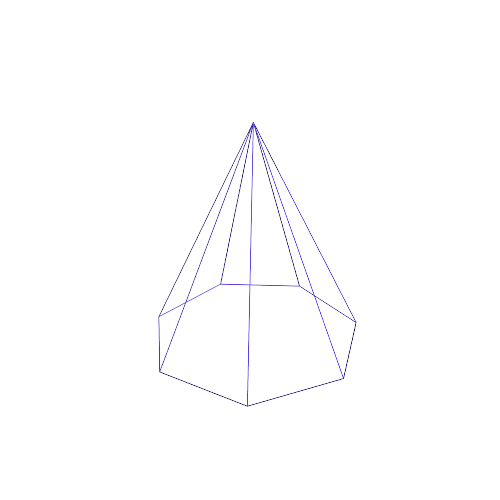 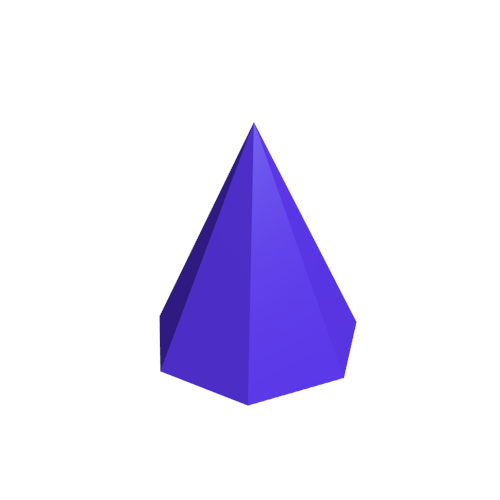 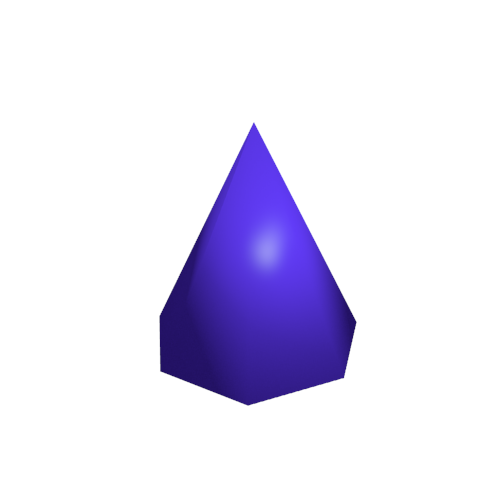 Modern games display models with extraordinary geometric detail
How can we represent such detail?
More triangles?
Yes, but how? And where?
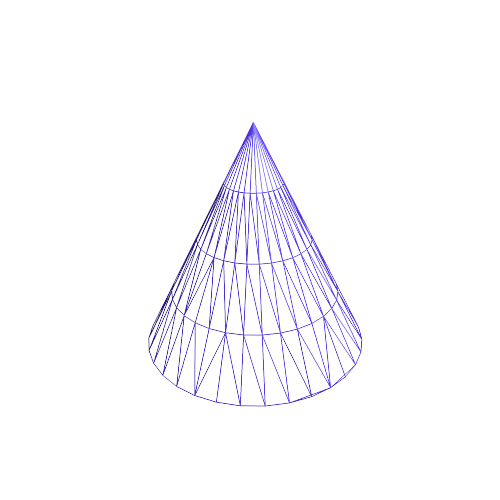 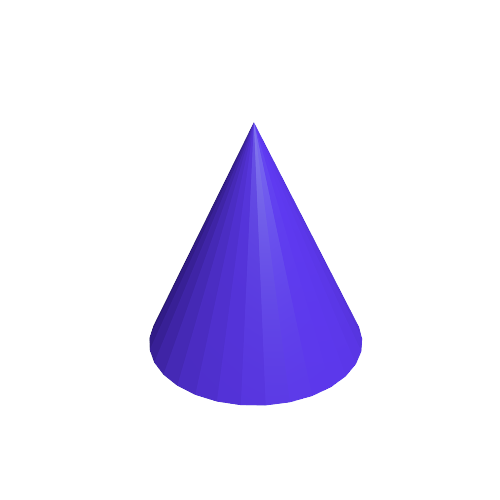 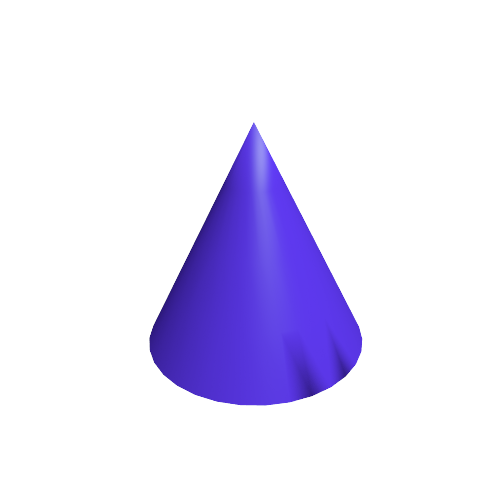 Subdivision surfaces
Recursively subdivide primitives
Adjust vertex positions
Outcome is a smooth, high fidelity surface
Subdivision surfaces – CPU Approach
Planar subdivision using Half Edge data structure
V3
V3
V3
T3
V6
V6
V5
V5
T1
T1
T4
HE3
HE2
T1
T2
Original
Split All Edges
Triangulate
V4
V4
V1
V1
V1
V2
V2
V2
HE1
Subdivision surfaces – CPU Approach
Smoothing step
Adjust vertex positions to smooth surface
Process
Pre-smoothing vertex positions are V-
Create a new vertex array, V+
Apply V+ = SV-	(see slide notes for important details!)
S, a local “subdivision matrix,” is a coefficient matrix that computes a weighted average at each vertex, based on pre-smoothed locations of neighborhood
Weighting factors are a function of a valence(vert)
Half edge data structure useful to traverse neighborhood
Example: Catmull-Clark subdivision surfaces
[Speaker Notes: Implementations of subdivision surfaces typically do not apply a global subdivision matrix. A global subdivision matrix, which updates all vertex positions in a single step, is difficult to formulate accurately, in part due to the need to properly handle extraordinary vertices (vertices with a non-standard valence…see references). The global subdivision matrix also makes it more expensive to perform local subdivision refinement, which you might want to apply in a view-dependent level-of-detail application. The reason for the added expense is that a global subdivision matrix would operate on even vertices/edges/faces that are not currently subdivided. Implementations usually smooth the vertices around local neighborhoods, effectively using a local subdivision matrix that is a function of the neighborhood valence. Usually, smoothing is done locally, and in 3 phases: 1) new face vertex positions are computed first (if doing face subdivision, which inserts a new vertex into each face…NOT illustrated in this presentation); 2) new edge vertex positions, from the edge splits illustrated in this presentation, are computed next using appropriate coefficients and positions of the pre-smoothed corner vertices and new face vertex positions; and, 3) finally, the updated positions of the vertices that existed before subdivision are computed using the new face and edge vertex positions, based on the valence of the vertices.

If you are interested in implementing subdivision surfaces, please consider reviewing the references and other literature. There is a wealth of information available on theory and implementation schemes.]
Higher fidelity geometry
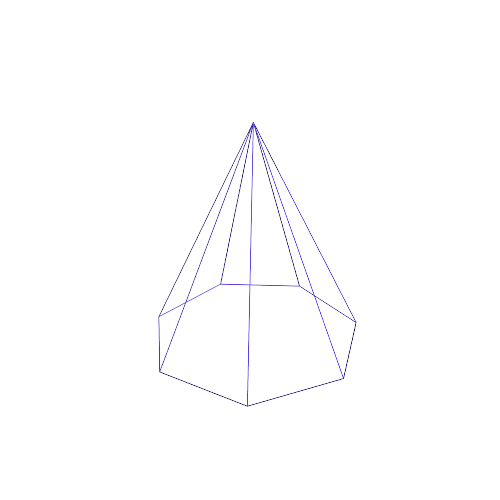 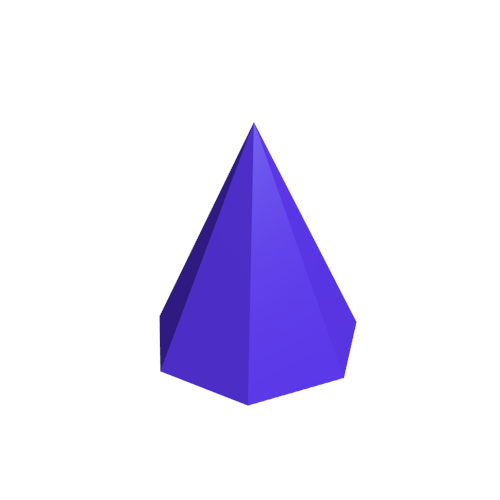 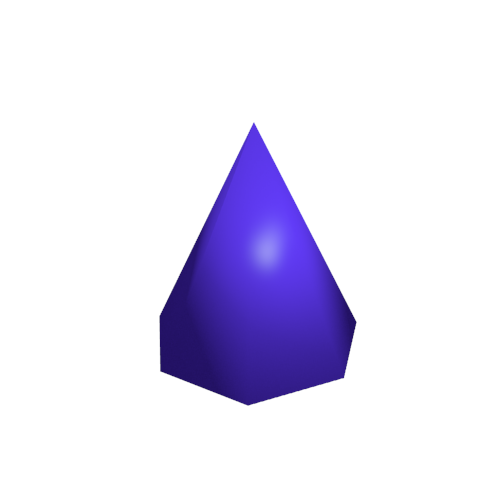 More triangles? Yes, but…
Large data size can become prohibitive
CPU to GPU cost
Cost to transform/animate every vertex
How can we solve this?
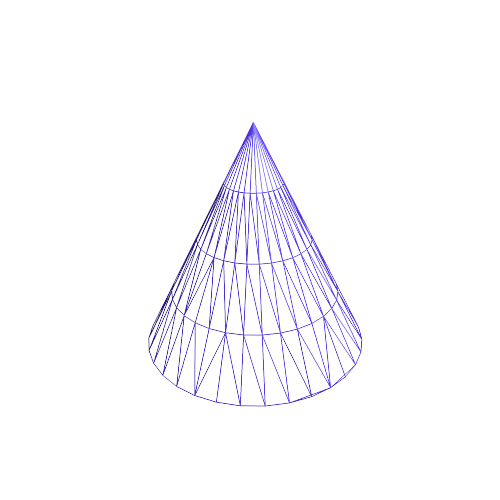 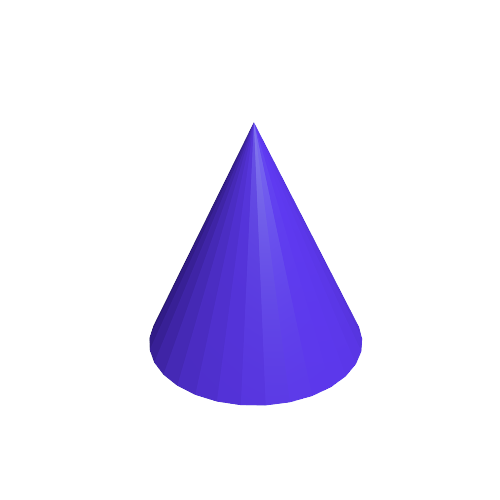 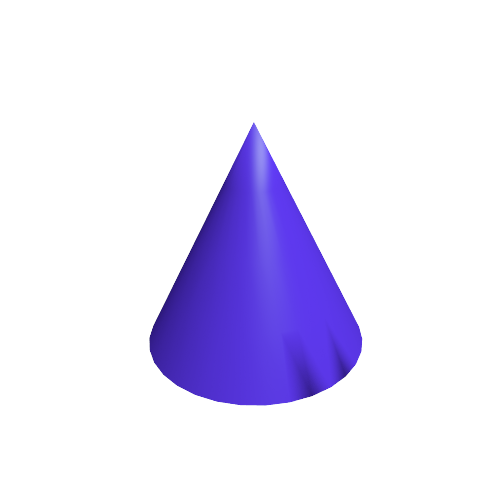 Higher order surfaces on GPU
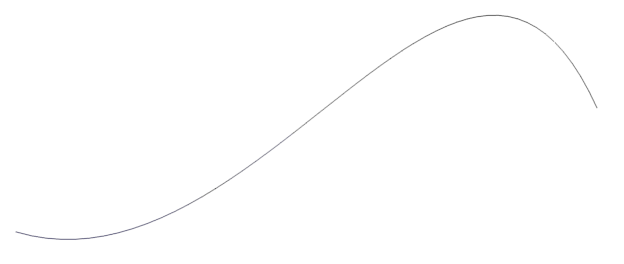 Continuously smooth
Evaluate at any resolution
Basic modeling element
Control point net
GPU tessellation and evaluation
OpenGL 4/DirectX 11
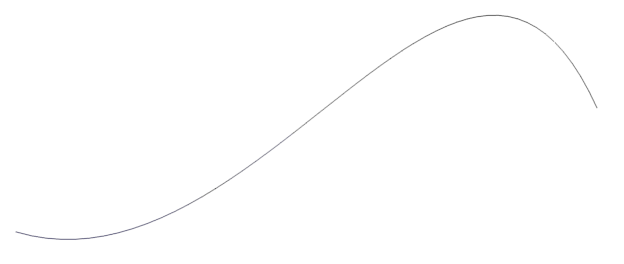 Rectangular Bicubic Bézier Patch
V13
V14
V9
V10
V5
V15
V6
V11
V1
V7
V2
V16
V12
V3
u
V8
v
V4
[Speaker Notes: Note that you can compute a u direction tangent at a parametric patch point (u,v) by taking the u derivative of the P(u,v) equation on this slide. And you can compute the v direction tangent (or bitangent) at the same point by taking the v deriviate of P(u,v). The local surface normal at P(u,v) is the cross product of the tangent and bitangent. Usually you need to normalize these before use.]
Rendering on the GPU
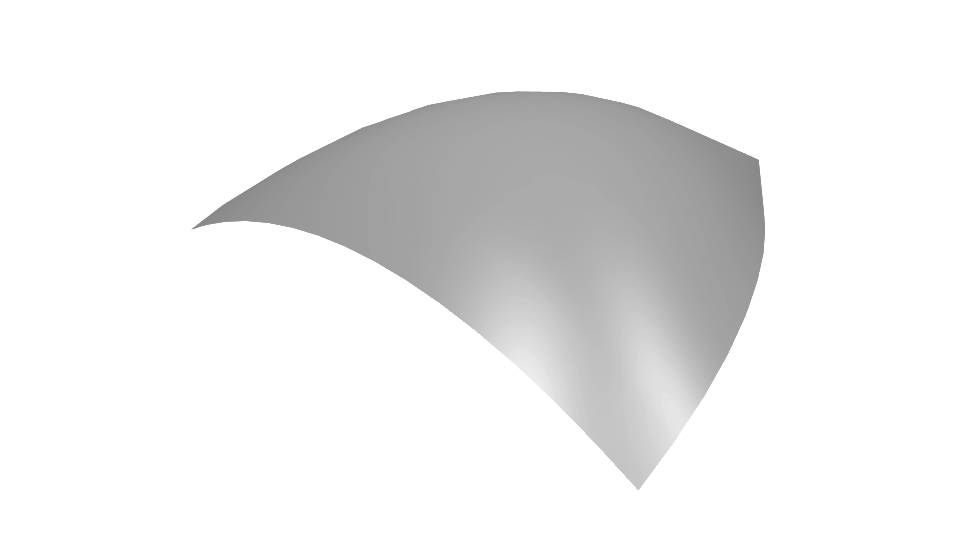 OpenGL 4 tessellation
Tessellation pipeline
Evaluate S(u,v)
(u
Vertex Shader
Tessellation Control
Tessellation Evaluation
Fragment
Shader
Tessellation
…
Setup Patch
(u,v)
Use Half Edge to generate patches
Given a closed mesh of tris or quads
Create a patch per primitive
Use half edge to extract full 16x16 (for quads) control net using neighbor information
Demo with code
Final Remarks - Topology
Why use topological data structures such as HE?
Rapid access to complete local neighborhood (1-ring, 2-ring…) of face/vertex/edge
Elegant, well-defined interface for editing/modifying mesh
Use of markers supports sophisticated selection modes
Good support for editing subdivision surfaces
Final Remarks - Topology
Considerations
Topological data structures typically are not GPU friendly
Alternatively, could use spatial partition scheme to rapidly modify GPU-friendly vertex/index arrays
E.g., use spatial hash or Kd-tree to locate faces/vertices/edges for an edit operation
May need to pack or “defragment” arrays periodically to optimize memory usage, since editing operations may necessarily leave portions of linear arrays unused
Final Remarks – Higher Order Surfaces
Use tessellation sparingly, as it is expensive
Displacement maps over a GPU-tessellated triangle mesh
Alternative to modeling a large number of higher order patches
Especially good for games
Many game engine art pipelines support this approach
References and Resources
These slides
See http://www.gdcvault.com after GDC
References for meshes, half-edge
http://www.cs.cornell.edu/courses/cs4620/2010fa/lectures/05meshes.pdf (Shirley & Marschner)
http://fgiesen.wordpress.com/2012/02/21/half-edge-based-mesh-representations-theory/
Nice discussion of invariants
See also the followup: http://fgiesen.wordpress.com/2012/03/24/half-edge-based-mesh-representations-practice/ 
http://people.csail.mit.edu/indyk/6.838-old/handouts/lec4.pdf 
Polygon triangulation
References and Resources
References for subdivision surfaces
Warren, Joe, and Henrik Weimer, Subdivision Methods for Geometric Design, Morgan Kauffman Publishers, 2002
Zorin, Denis, et al., “Subdivision for Modeling and Animation,” SIGGRAPH 2000 Course Notes, http://www.mrl.nyu.edu/publications/subdiv-course2000/coursenotes00.pdf, 2000
References for OpenGL tessellation
http://prideout.net/blog/?tag=tessellation
References for robustness issues
Christer Ericson, Real-time Collision Detection
 Jonathan Shewchuk’s, “Adaptive Precision Floating-Point Arithmetic and Fast Robust Predicates for Computational Geometry”
 John Hobby, “Practical Segment Intersection with Finite Precision Output” (snap rounding)
Questions?
Backup Slides
Manifold Topology
Each edge joins exactly two faces
Model is said to be watertight
Open edges that join to one face are allowed
Modeling operation consistency rules 
“Invariants”
Non-manifold
Topology
[Speaker Notes: This is our focus. Simple models with at most two triangles/polygons touching on common edges.]
Backup slides: half edge gotchas
What can go wrong?
Be careful when clipping concave face
Clipping against a plane can generate multiple loops
User marker flags to tag start and stop points
Recursively traverse to find ears to clip
What can go wrong?
Some scenarios produce multiple loops
Holes in a face
Requires additional triangulation logic
Nested loops: auxiliary edge to convert tosimple polygon
Multiple un-nested loops: locate andtriangulate each loop separately
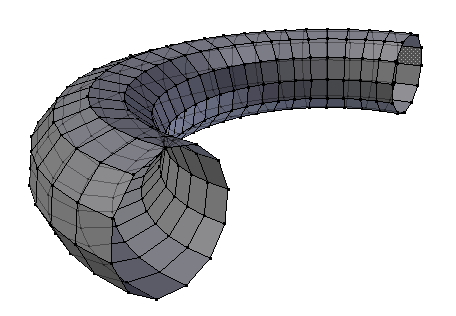 *See speaker notes below slide for an important consideration!
[Speaker Notes: NOTE: It is straightforward to triangulate/cover an open loop that is on a plane. Or one that is approximately planar. If the edges on the loop are not all coplanar, then it is trickier. It may be possible to find some projection plane in which to perform the triangulation connectivity (a plane in which the projection of the edge loop is a simple polygon with all the original edges visible), but a different triangulation will result from different project plane choices. Ultimately, the triangles produced will not be coplanar if the edges were not coplanar, of course.]
Backup slides: robustness issues
Orientation Inversion
[Speaker Notes: This grid is a portion of the representable floating point numbers. These two triangles are defined by corners that are representable points. Points not lying on the intersection of horizontal and vertical grid lines are not representable. Any unrepresentable number is approximated by a representable number.]
Orientation Inversion
[Speaker Notes: This intersection point is not representable, so the floating point math system will approximate it with the nearest representable number coordinate.]
Orientation Inversion
Orientation Inversion
Orientation Inversion
Polygon is no longer simple (it self-intersects) and no longer has a consistent orientation
Cascades of Extraneous Intersections
[Speaker Notes: Here, though the floating point grid is not shown, you will see that a single non-representable intersection point can lead to a chain of intersections that aren’t present in the original perfect geometry.]
Cascades of Extraneous Intersections